PHÉP CỘNG, PHÉP TRỪ
TRONG PHẠM VI 10
3
Chủ đề
Bài 13: LUYỆN TẬP CHUNG(Tiết 1)
(trang 86- 87)
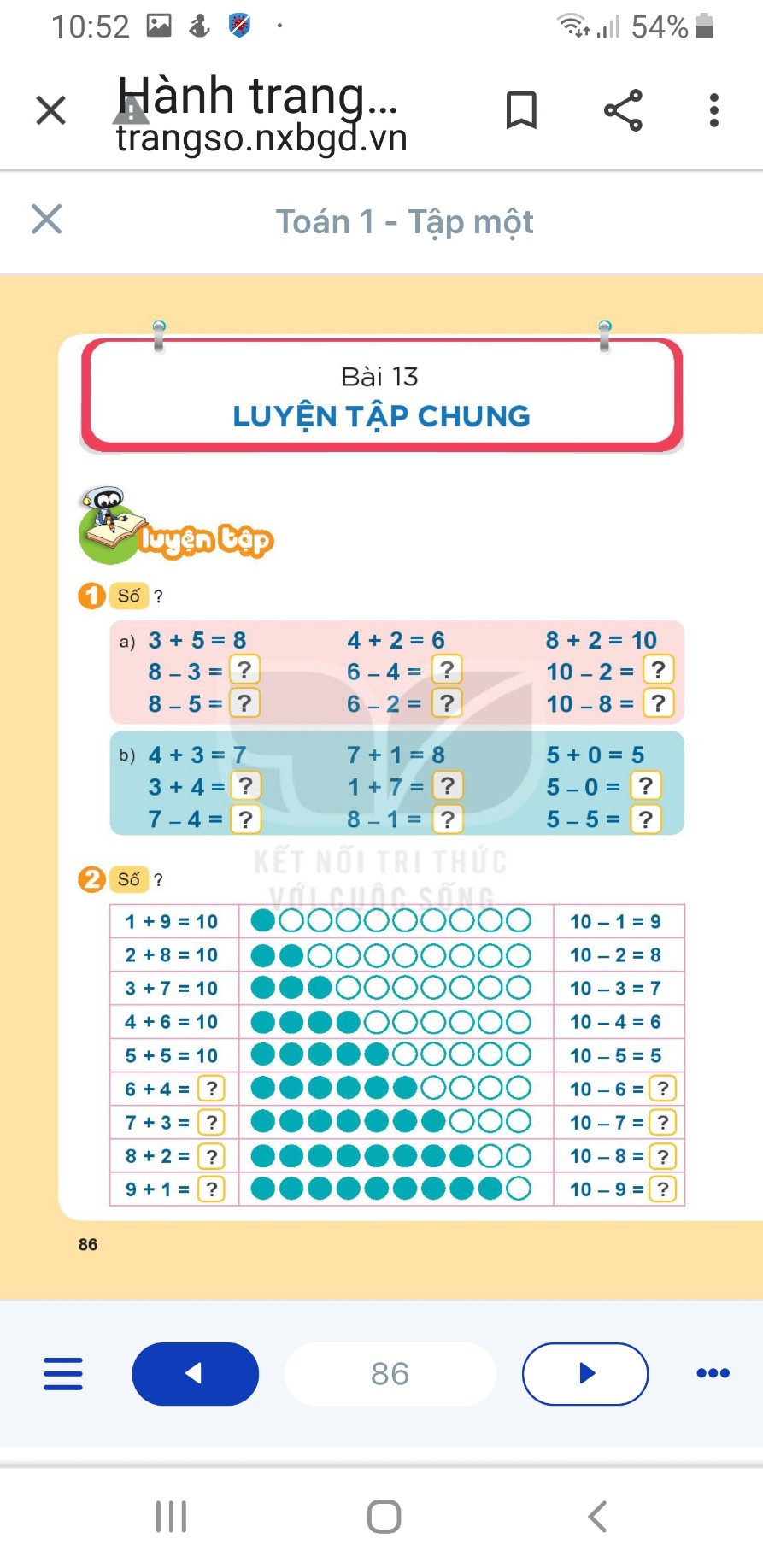 2
5
8
3
4
2
8
7
5
0
3
7
10
4
10
3
10
2
10
1
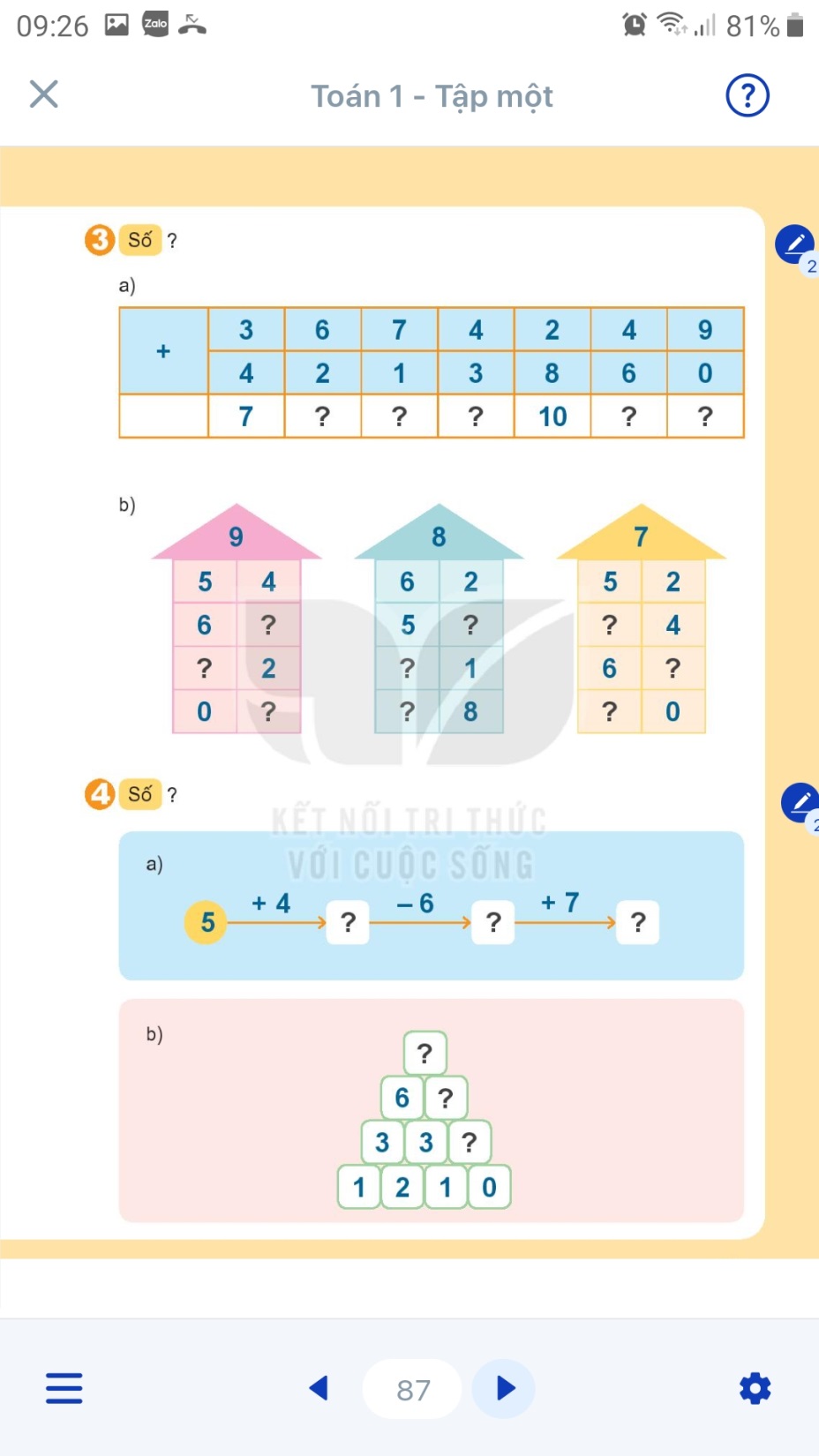 3. Số?a)
?
?
?
?
?
9
7
8
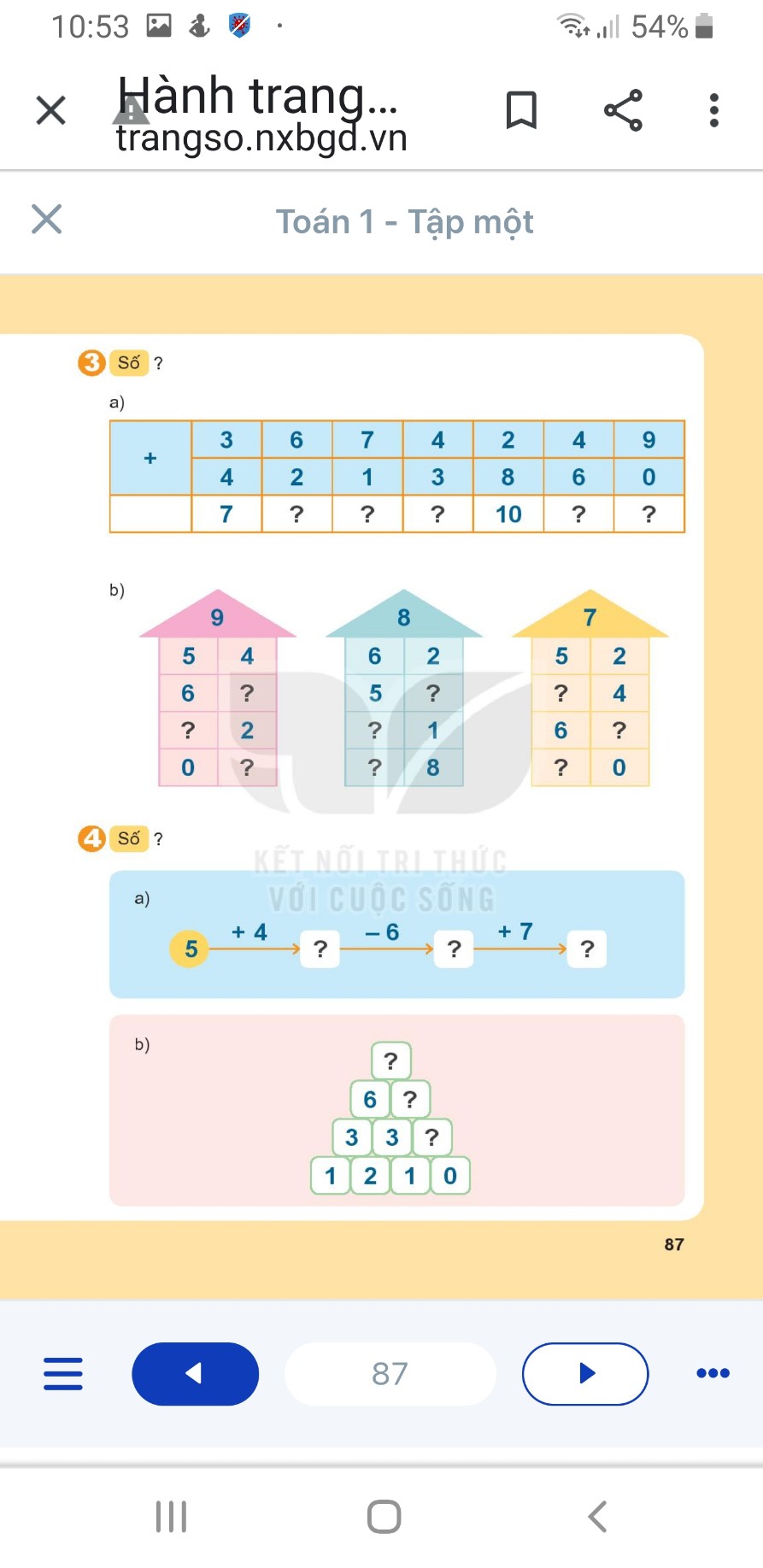 4. Số?a)
+7
?
5
-6
3
10
+4
?
9
?
4. Số?b)
10
?
4
6
?
?
3
3
1
2
1
0
1
HDHS LÀM VỞ BÀI TẬP TOÁN TRANG(80- 81)
10
7
8
6
7
3
9
6
6
7
10
9
6
2
2
4
4
4
5
5
3
2
3
4
0
5
0
8
9
7
10
9
8
3
4
6
6
6
3
8
4
2
1
3
+
2
=
5
2
+
3
=
5